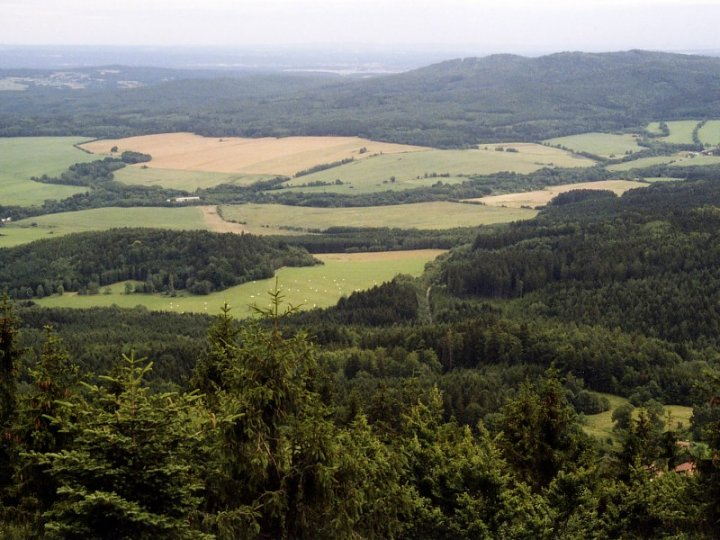 LESNICTVÍ
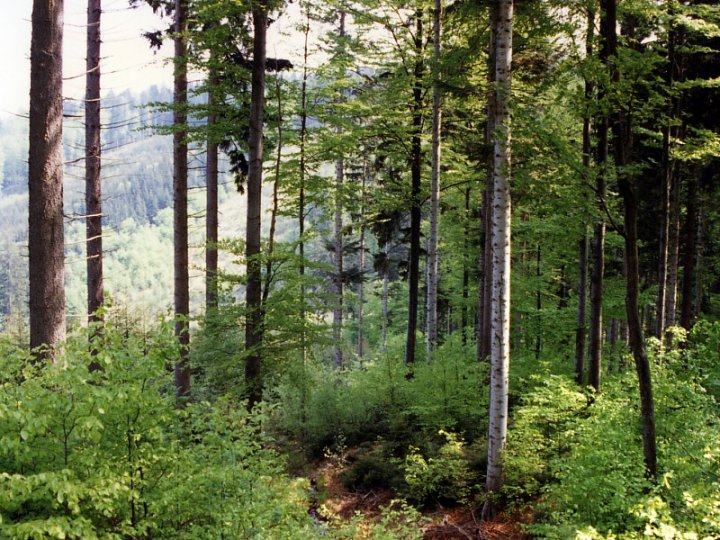 Jak se o les staráme, tak se les postará o nás
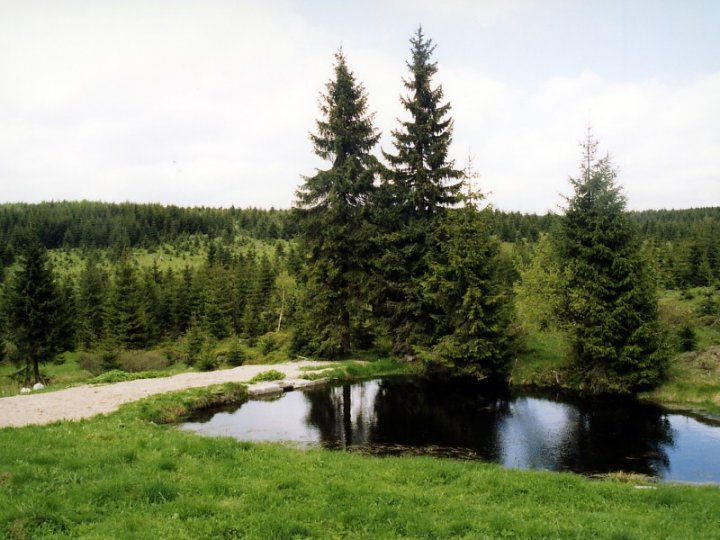 Domov velkého množství rostlin a živočichů.Hospodářské využití – trvale udržitelný zdrojRekreace
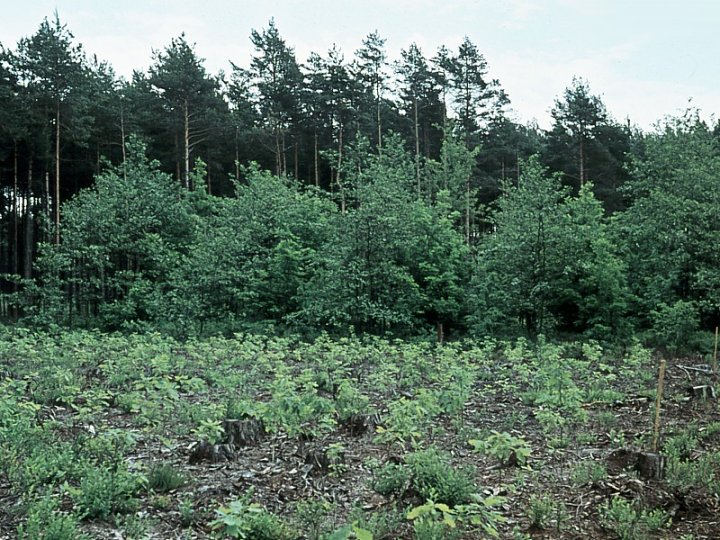 Pěstování lesa
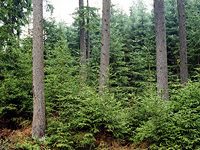 Obnova lesa
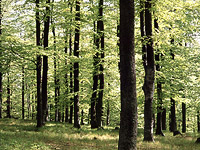 Výchova lesa
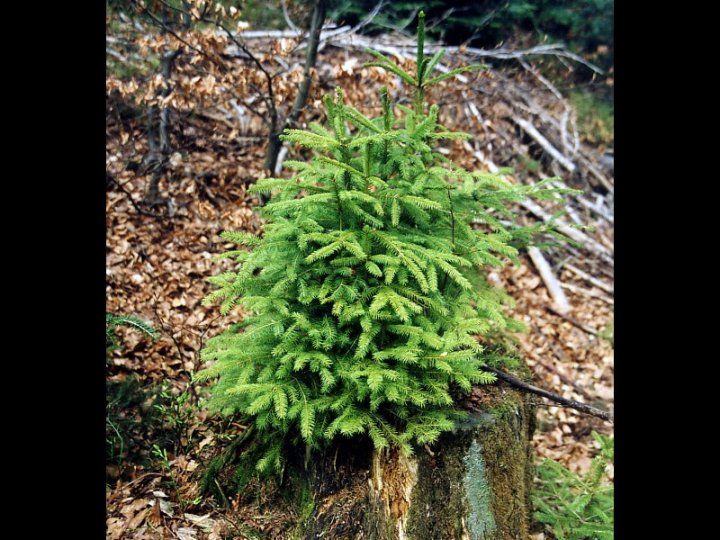 Život stromu
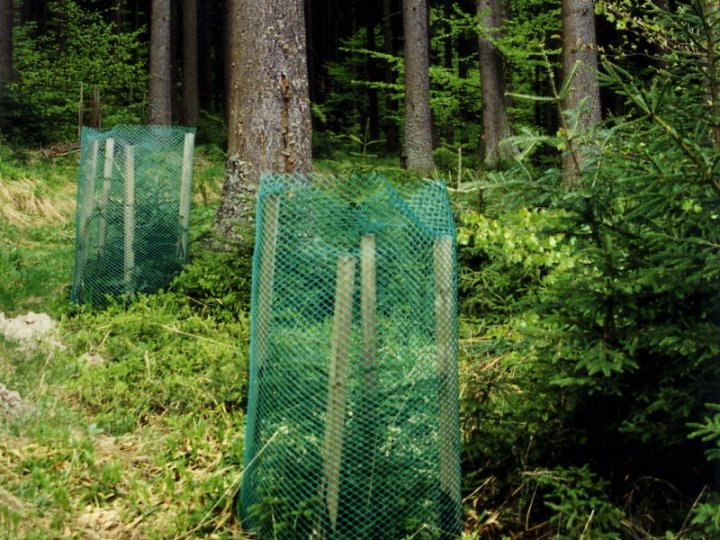 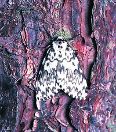 Bekyně mniška                          Lýkožrout
                                                     smrkový
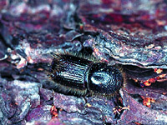 Ochrana lesa
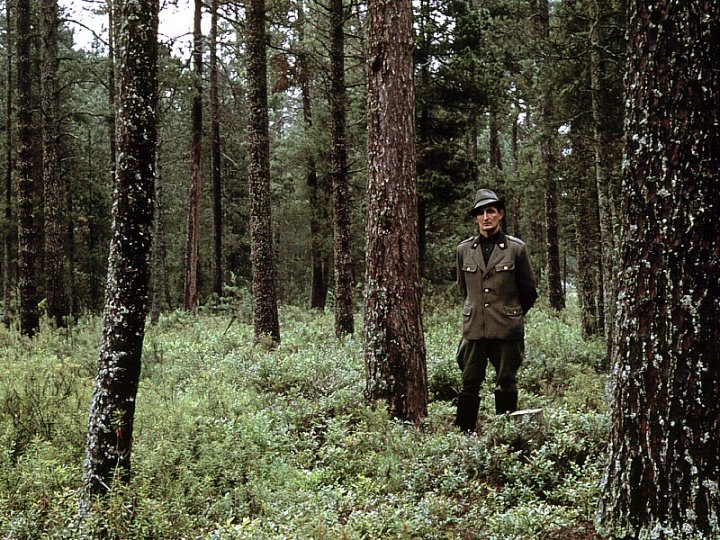 Hospodaření v lese
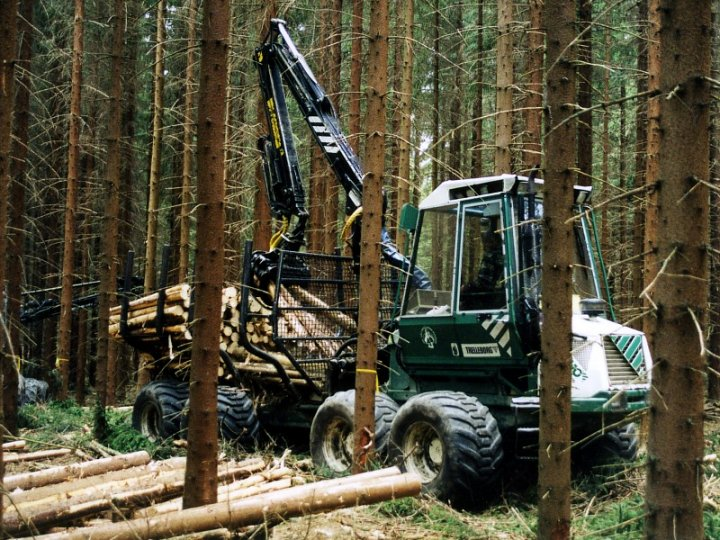 Těžba dřeva
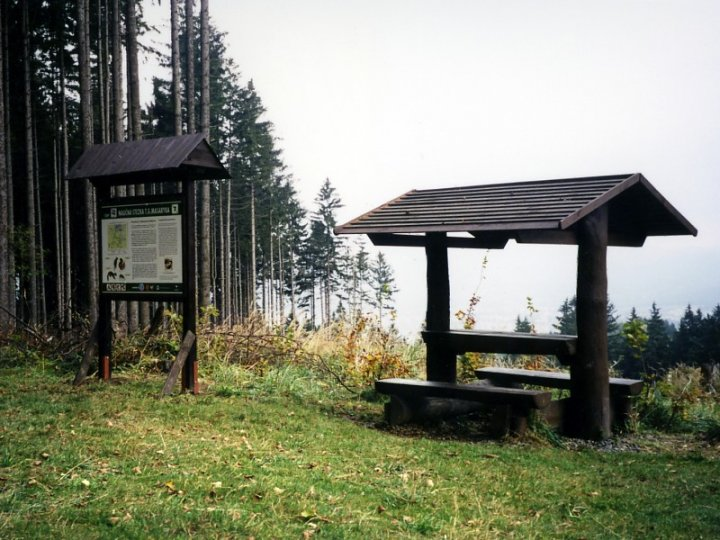 Využití dřeva
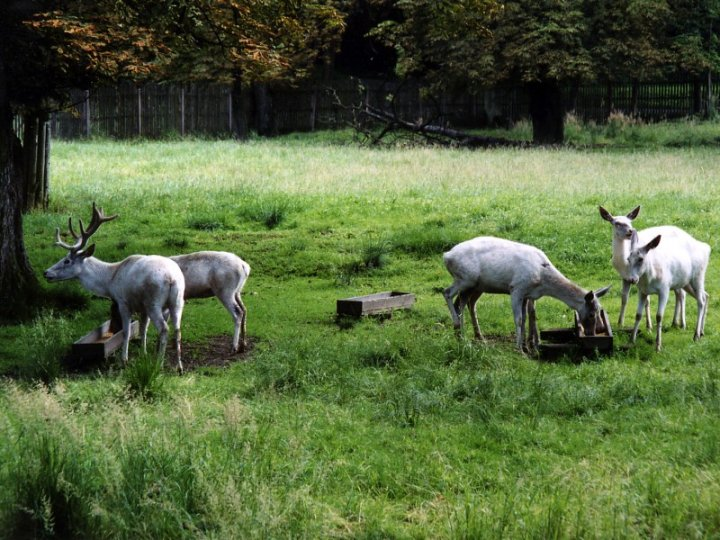 Myslivost
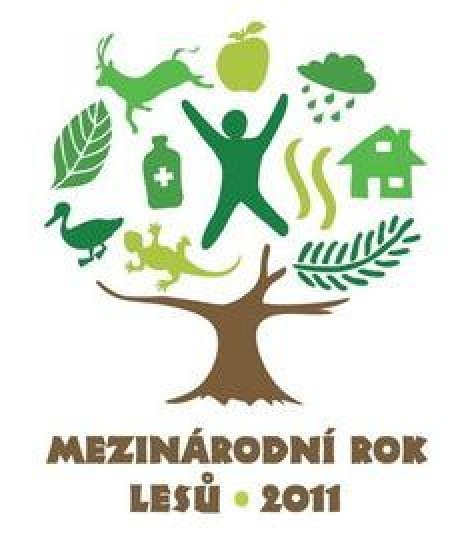 http://www.mezistromy.cz/cz/hry-a-zabava
Šablona č.14Vypracovala: Květuše Vendégová4.ročník ZŠPřírodovědaLesnictví. Jak se staráme o les. Život stromu. Ochrana lesa. Hospodaření v lese. Využití dřeva.
   Brainstorming.Test znalostí.
ZŠ a MŠ Višňová9.10.2011
http://www.mezistromy.cz/